Laboratório de Eletricidade
Prática 2 : Princípio da Superposição
Prof. Menegatti
Objetivos
Demonstrar o Princípio da Superposição;

Montagem de circuitos de duas malhas com duas fontes de tensão.
Procedimentos
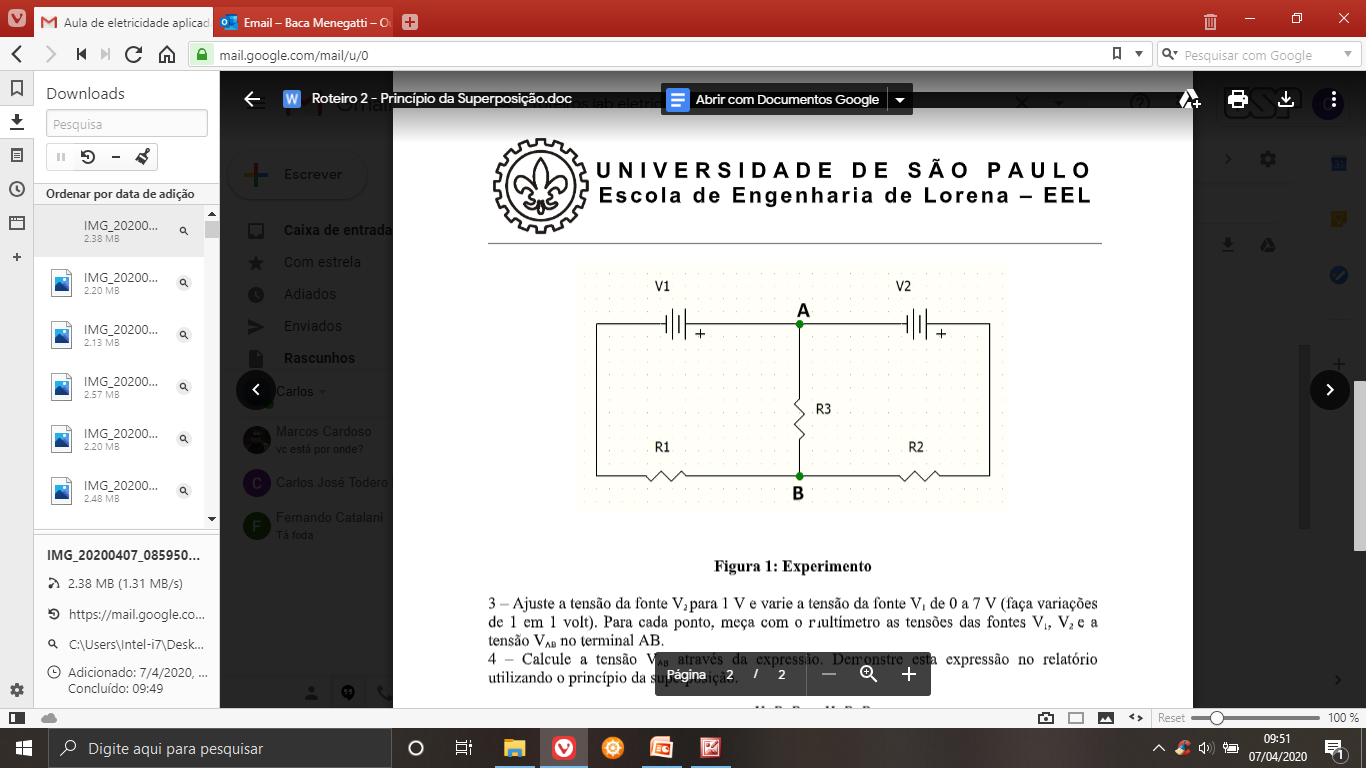 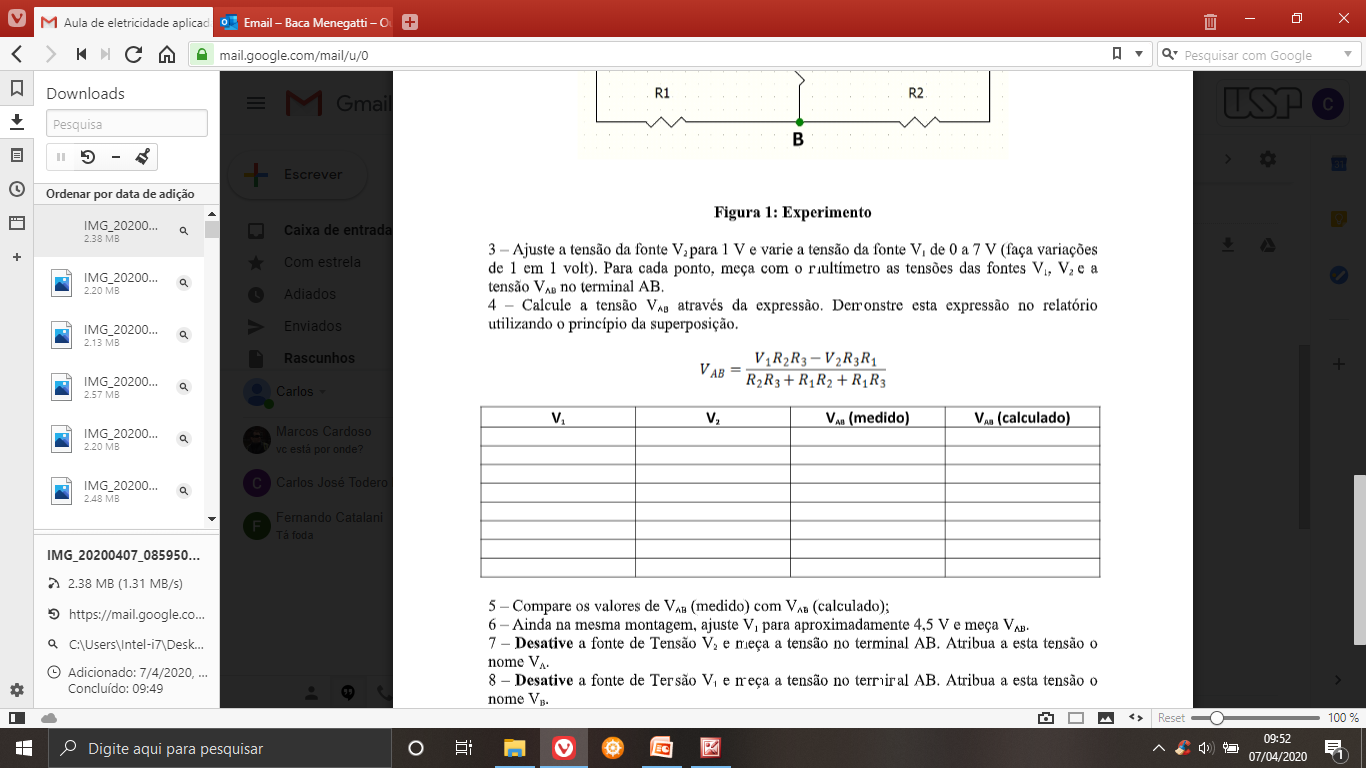 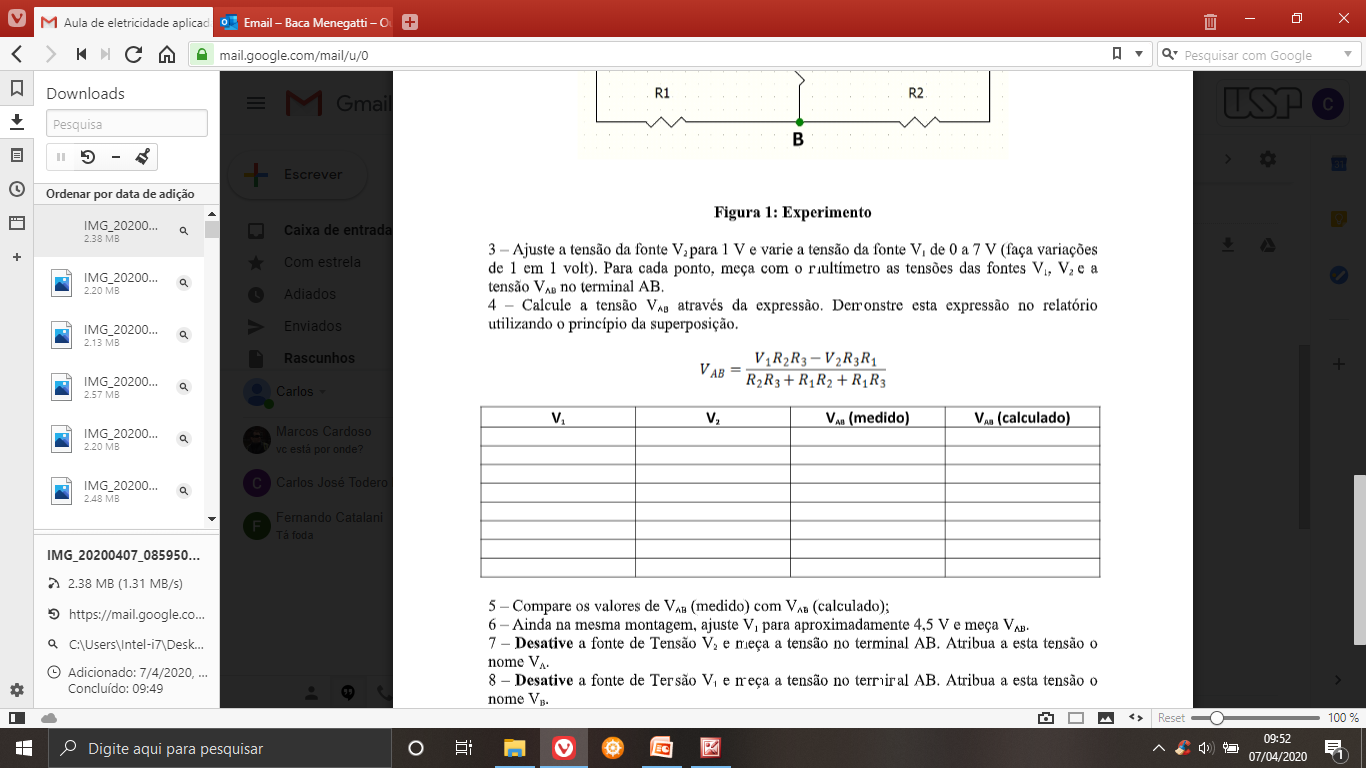 Procedimentos – Medindo Resistores
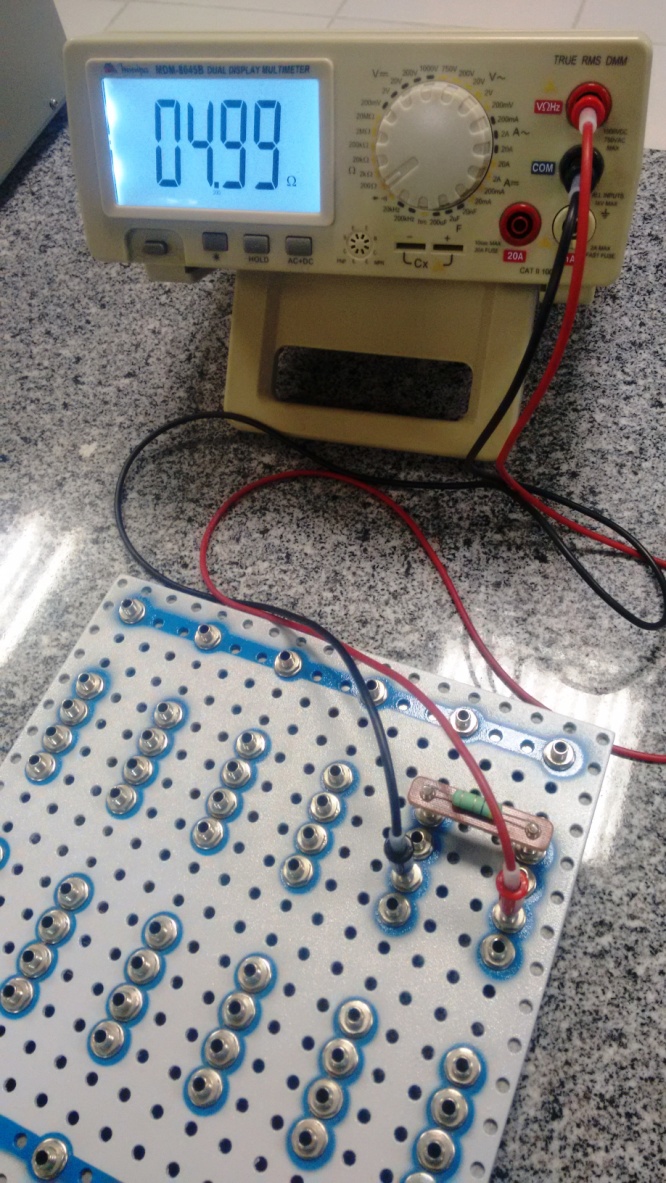 R1 = 100,2 Ω

R2 = 47,8 Ω

R3 = 99,5 Ω
Procedimentos – montagem circuito
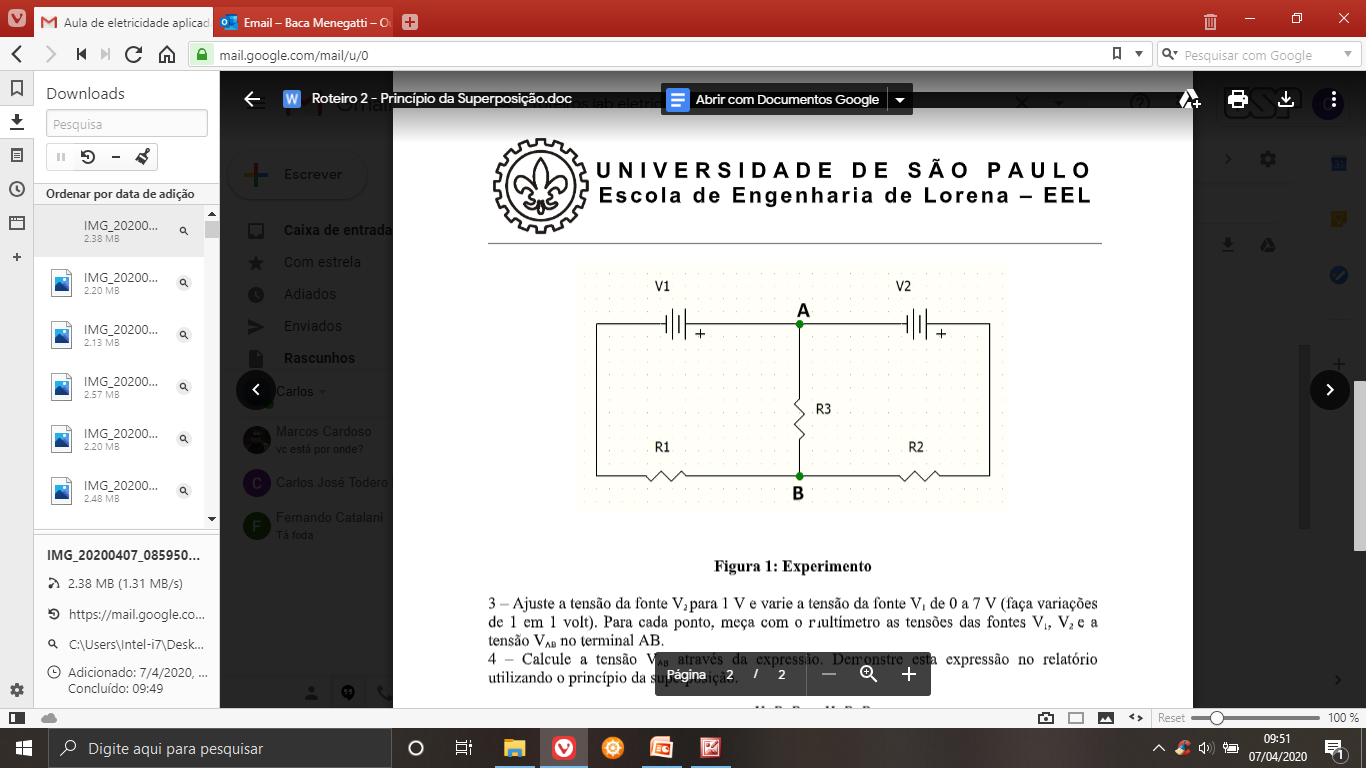 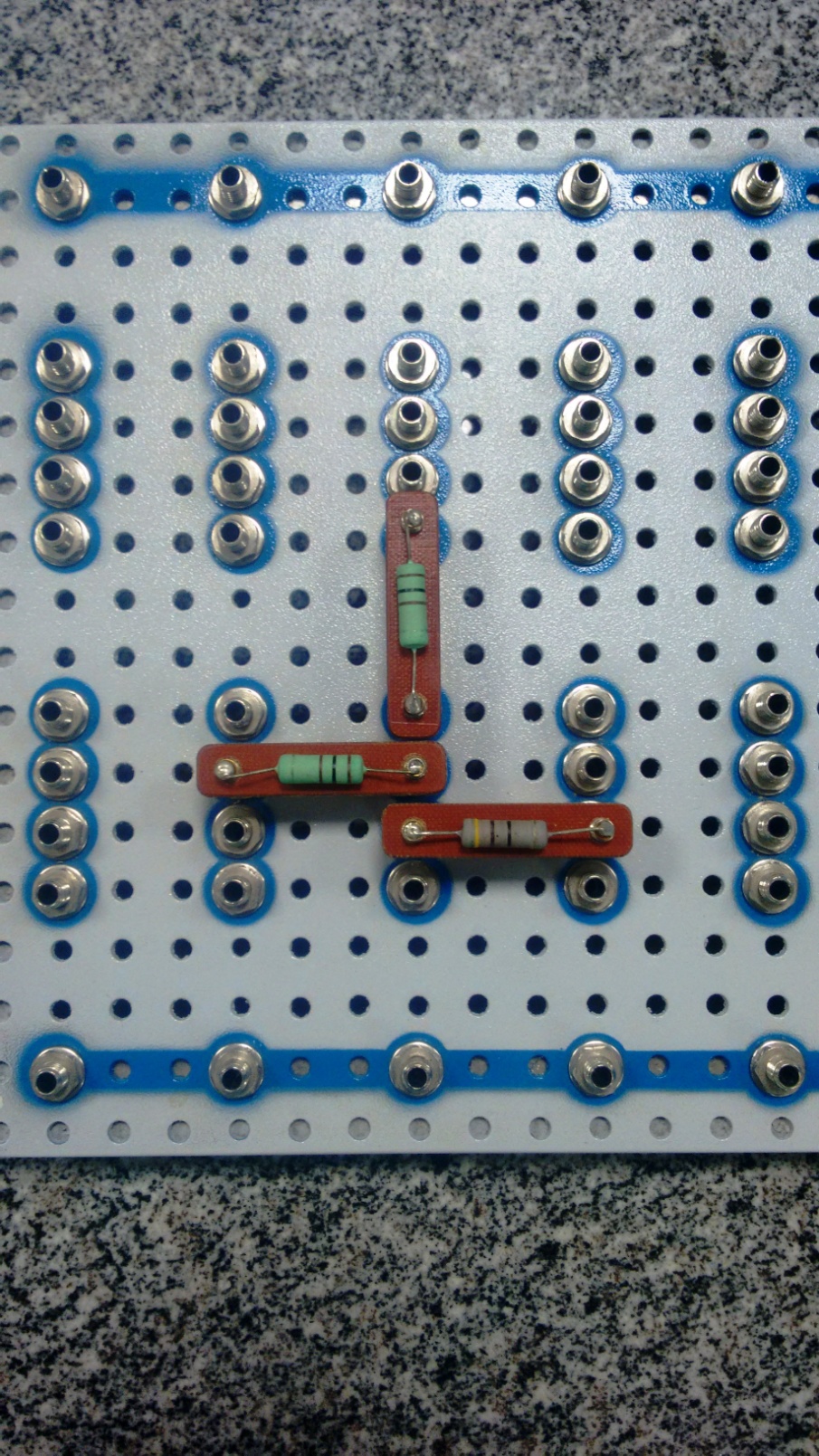 Procedimentos – montagem circuito
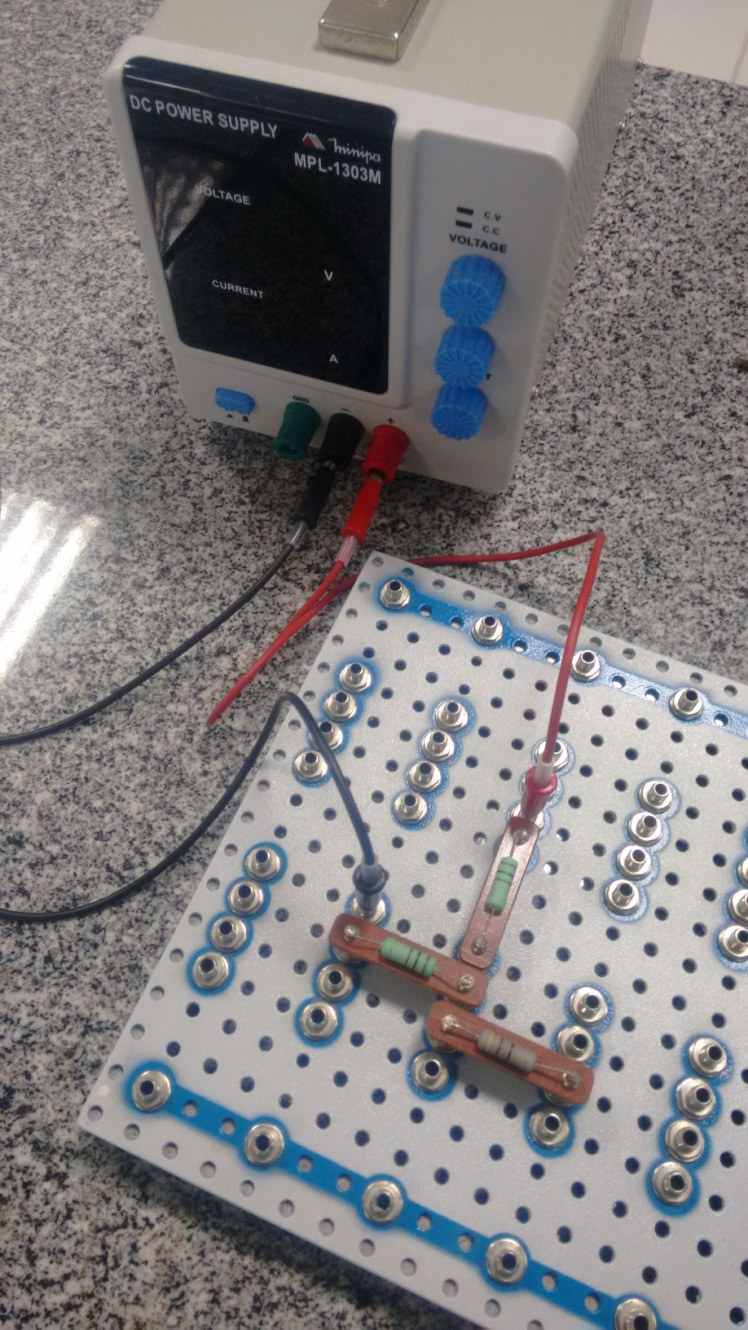 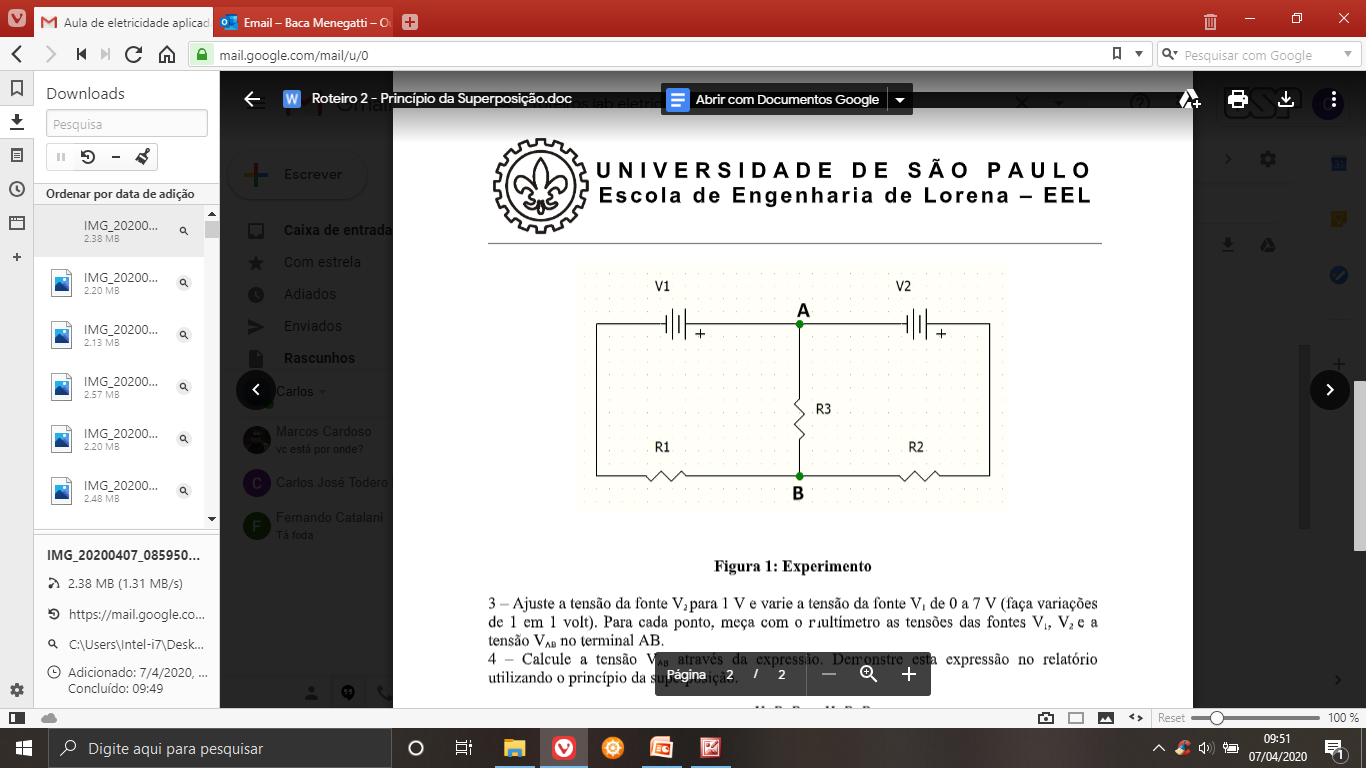 Montagem da primeira malha
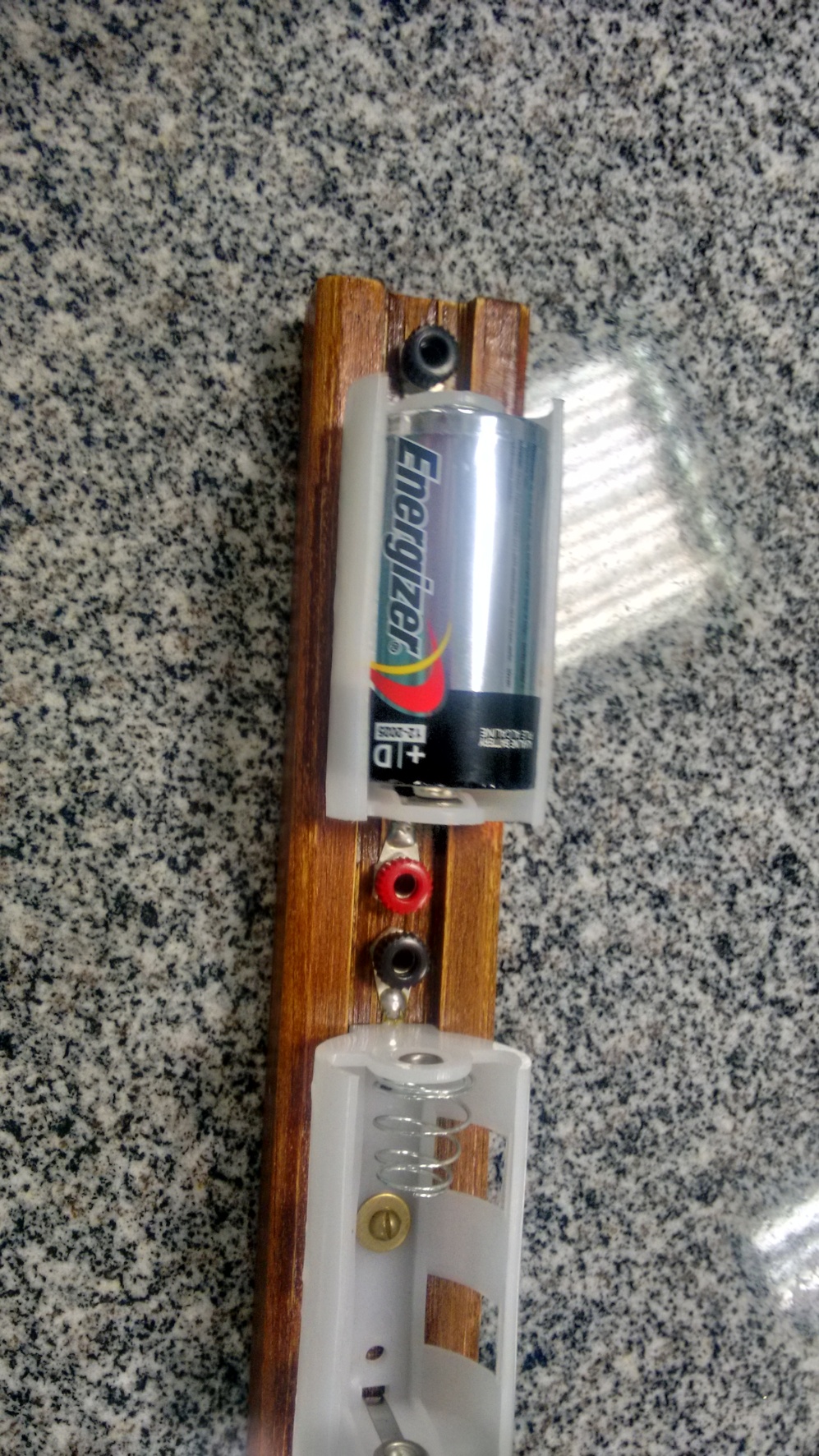 Procedimentos – montagem circuito
V2 = Tensão da pilha = 1,5 V
Este valor será constante!
Procedimentos – montagem circuito
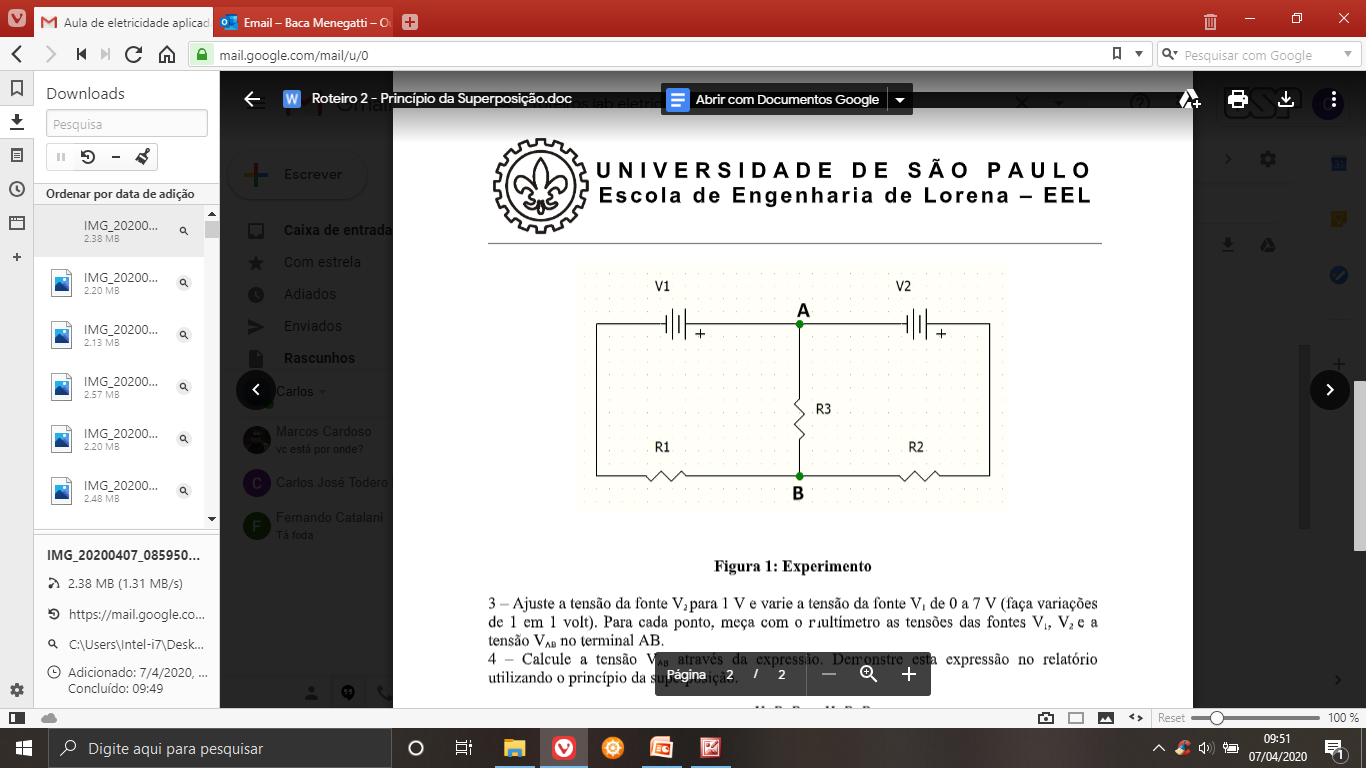 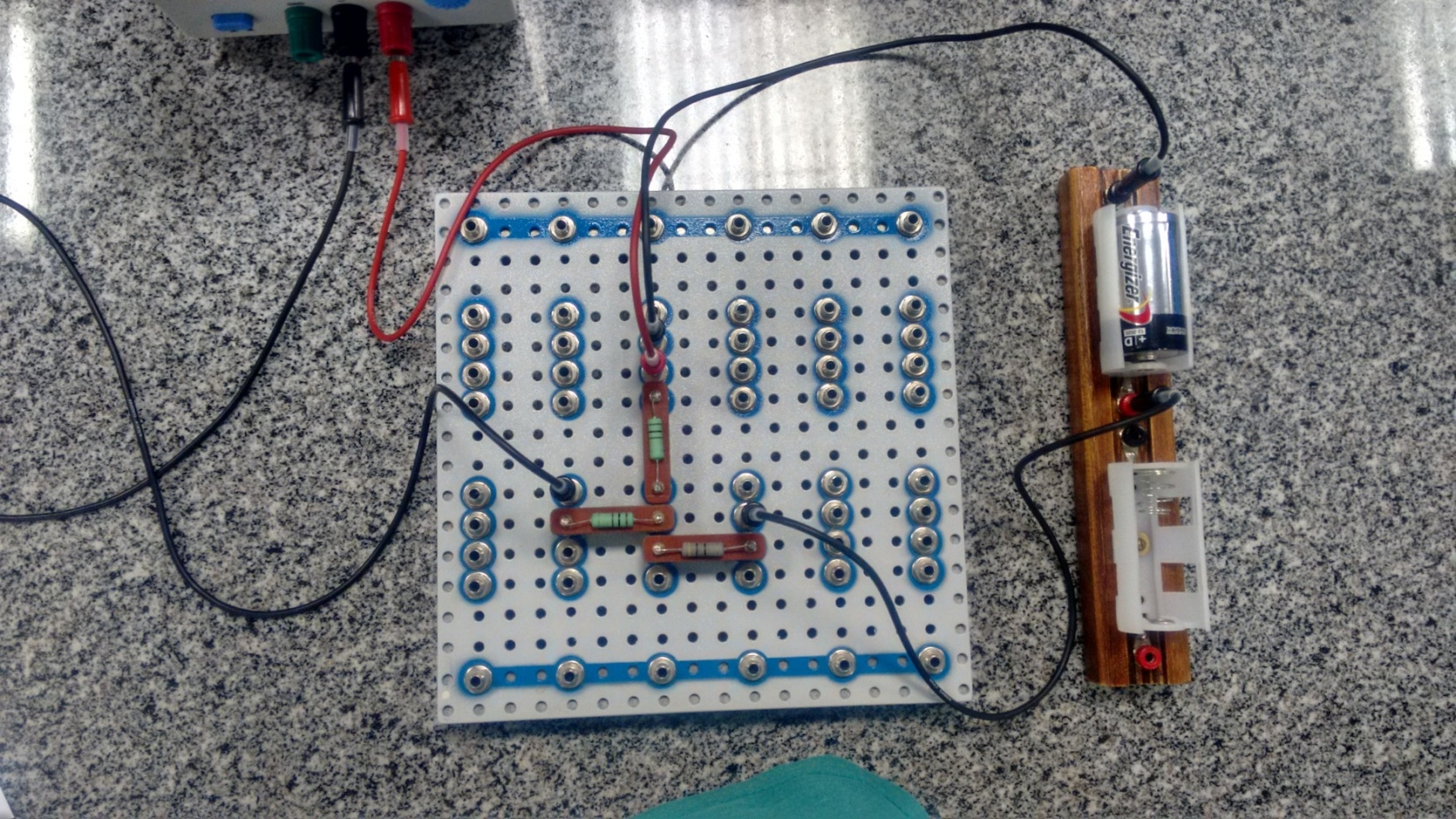 Montagem da segunda malha
Procedimentos – montagem circuito
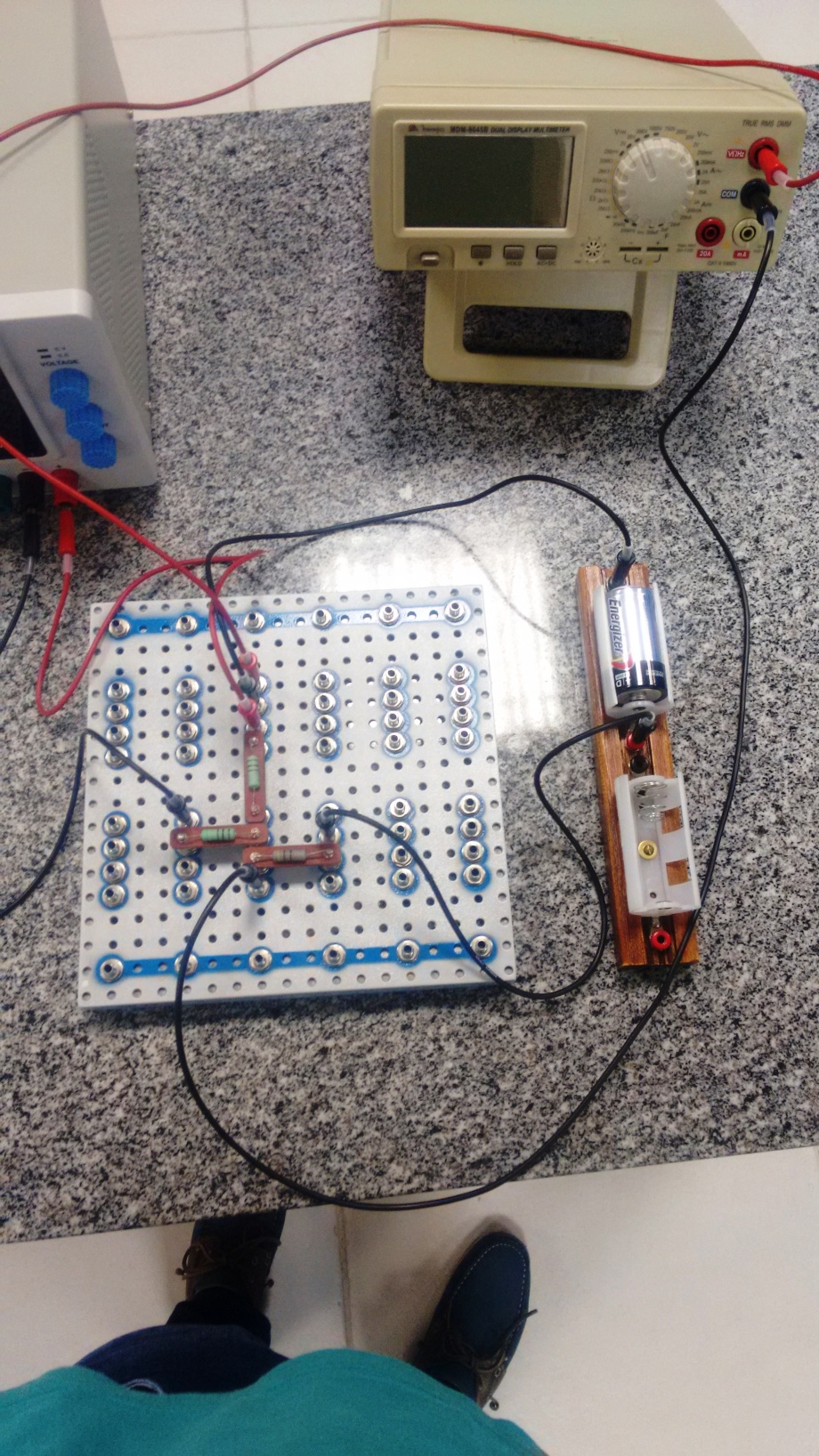 Medindo VAB com o multímetro
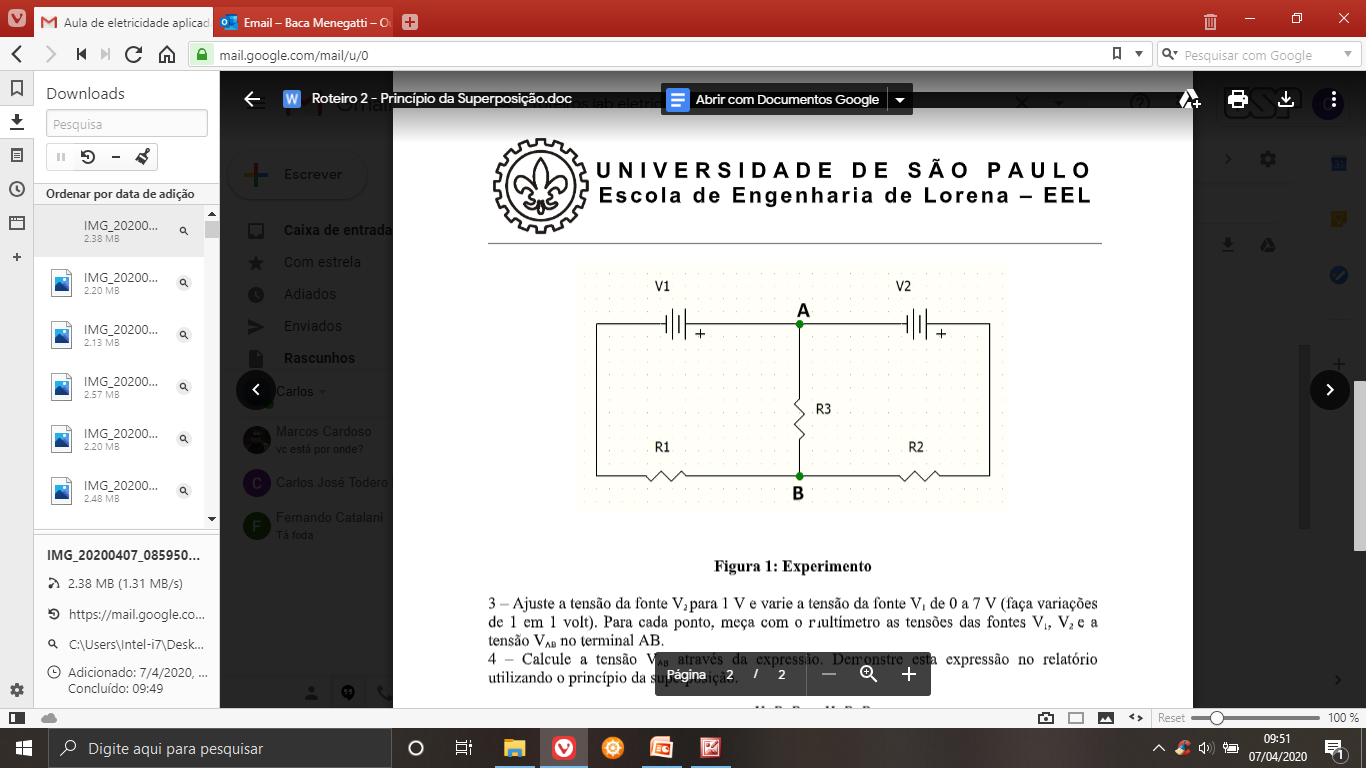 Resultados
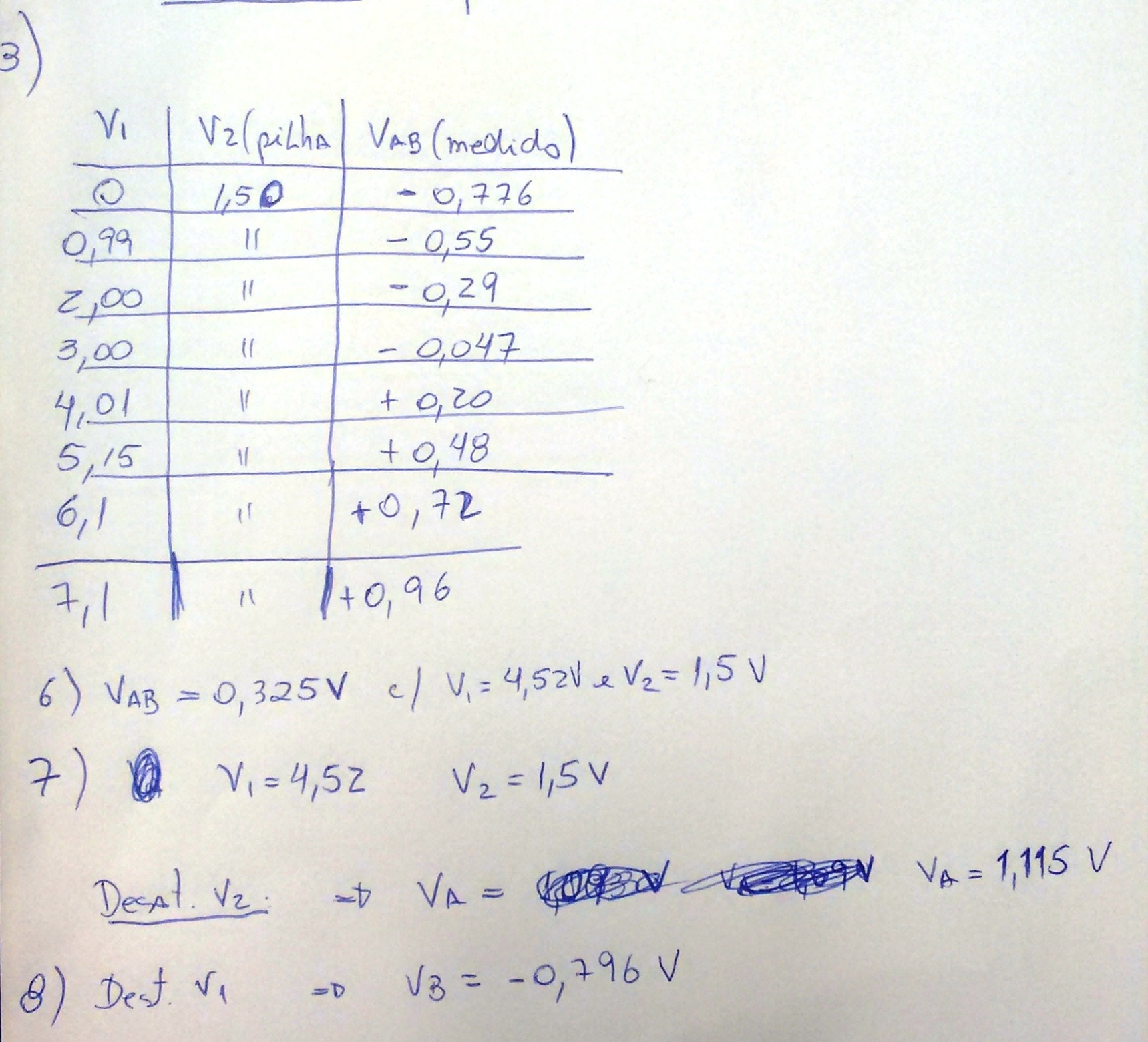 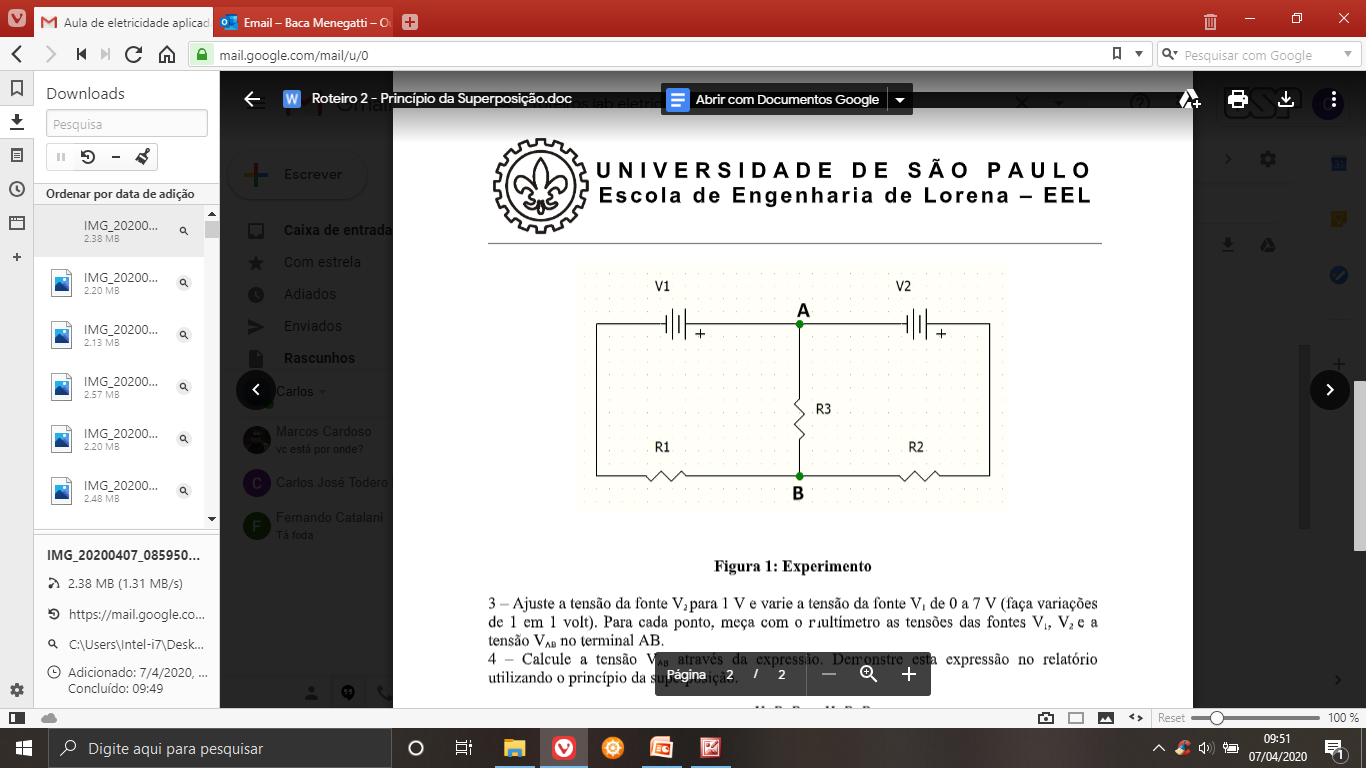 Trabalho
Mesmo relatório que é feito em sala de aula;
Enviar para o monitor (Tomas) em word ou pdf.